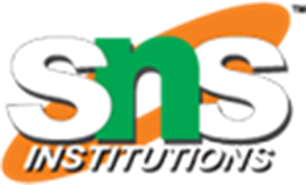 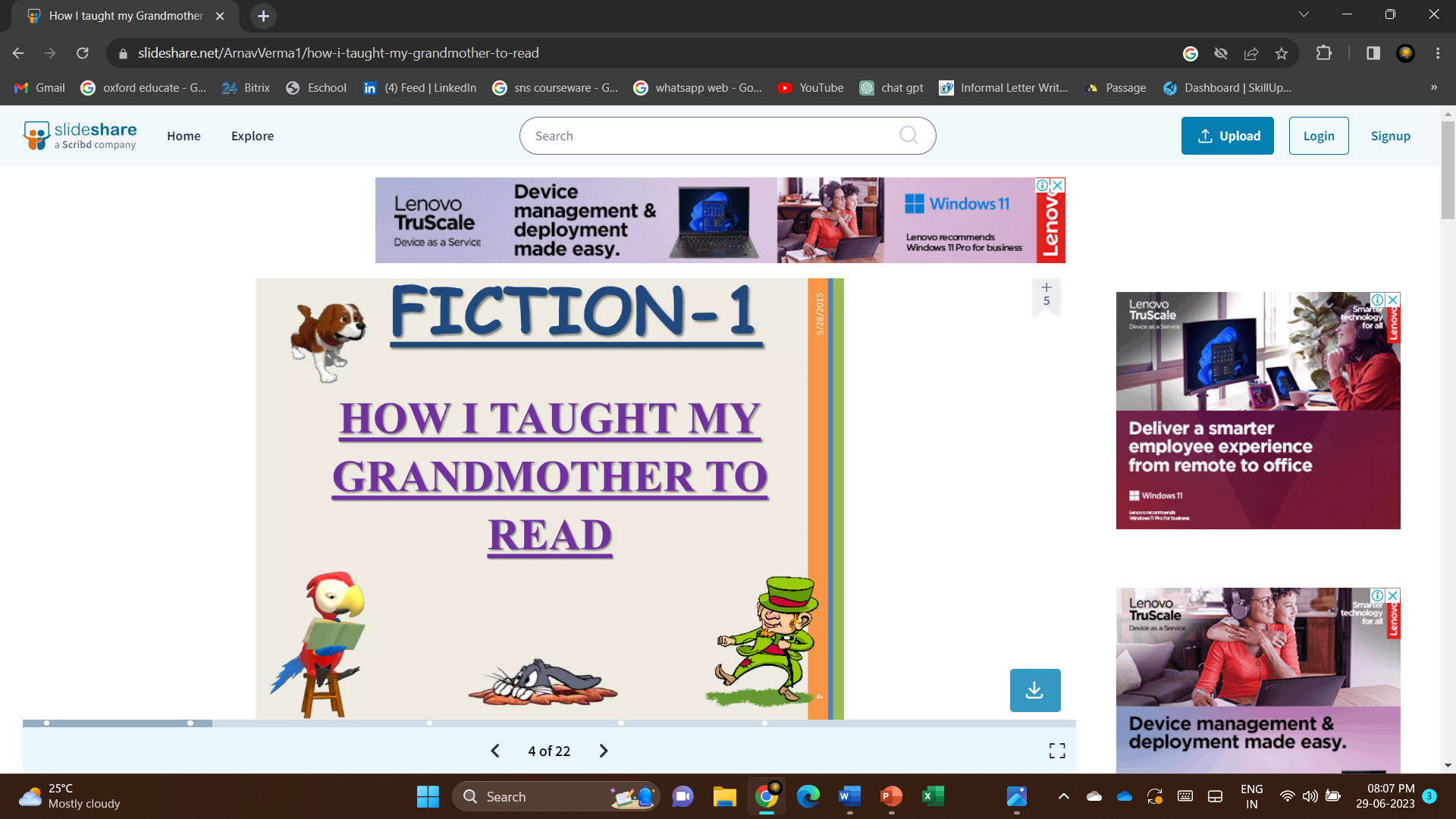 1
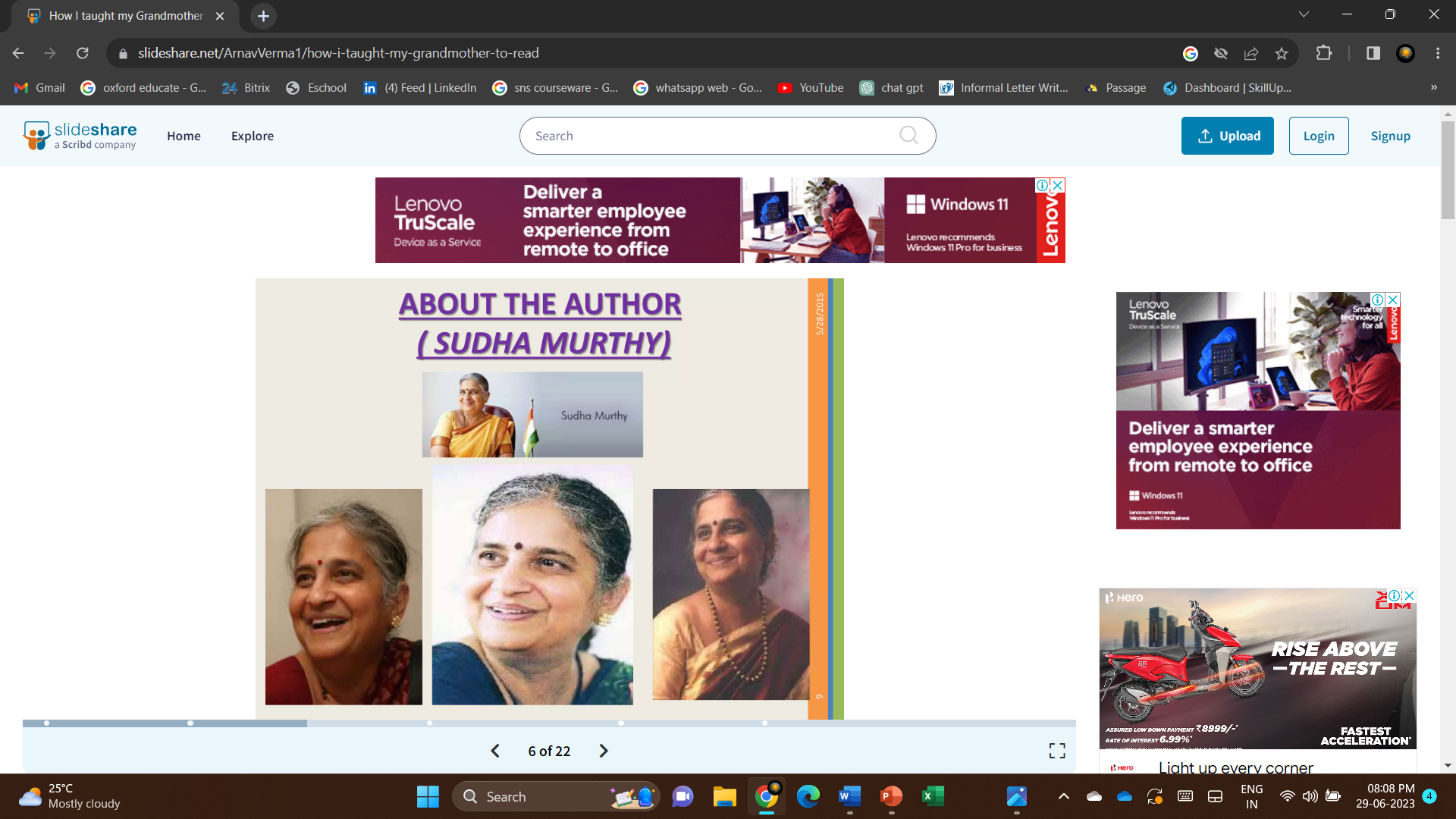 2/10
Sudha Moorthy  was born on 19  August 1950. 

She is a social worker and writer in kannada and English language.

 Her works mainly focus on the sectors of health care , education , etc..

The book “ How I taught My Grandmother To Read “ has been translated in 15 languages.
3/10
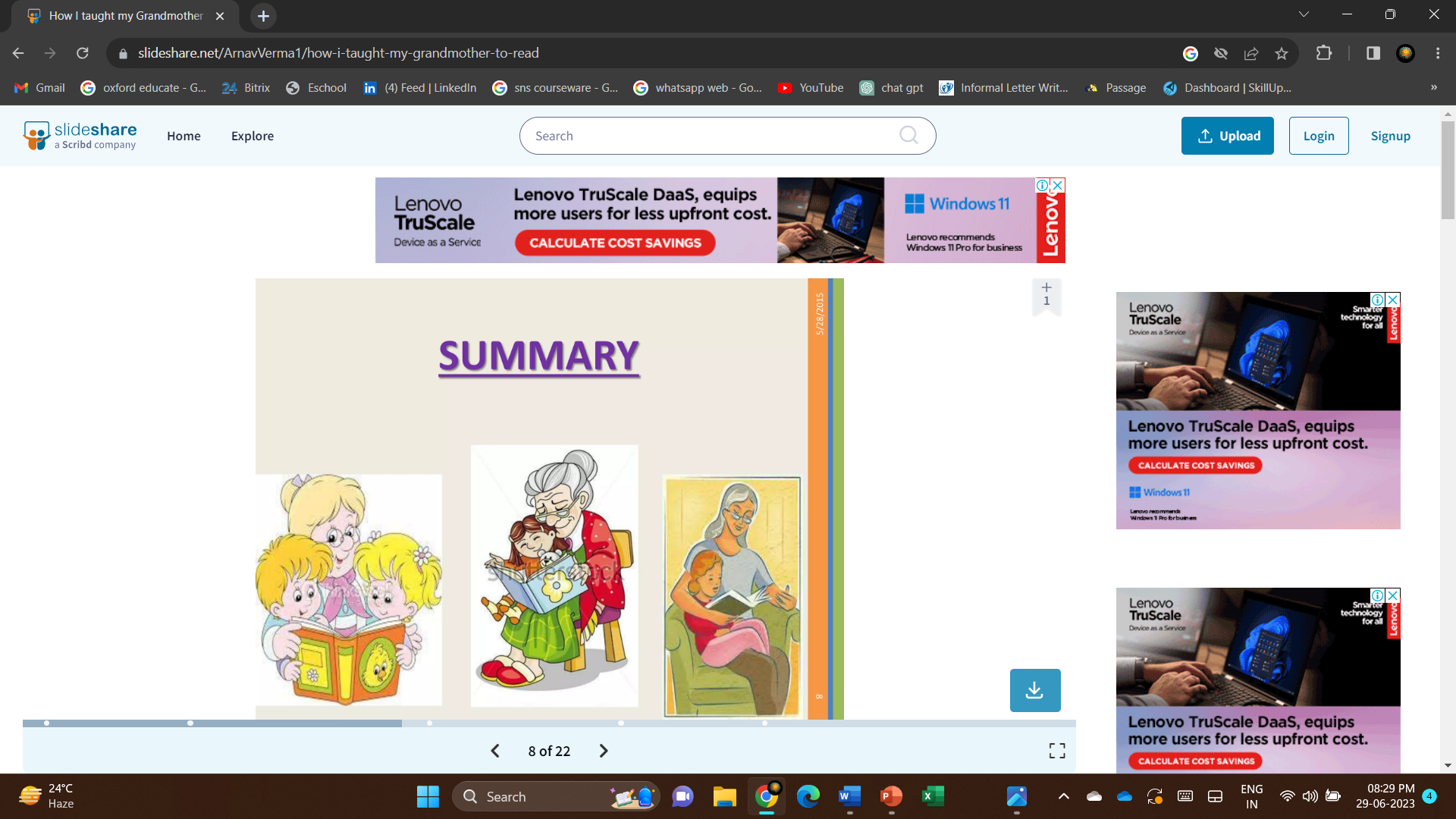 4/10
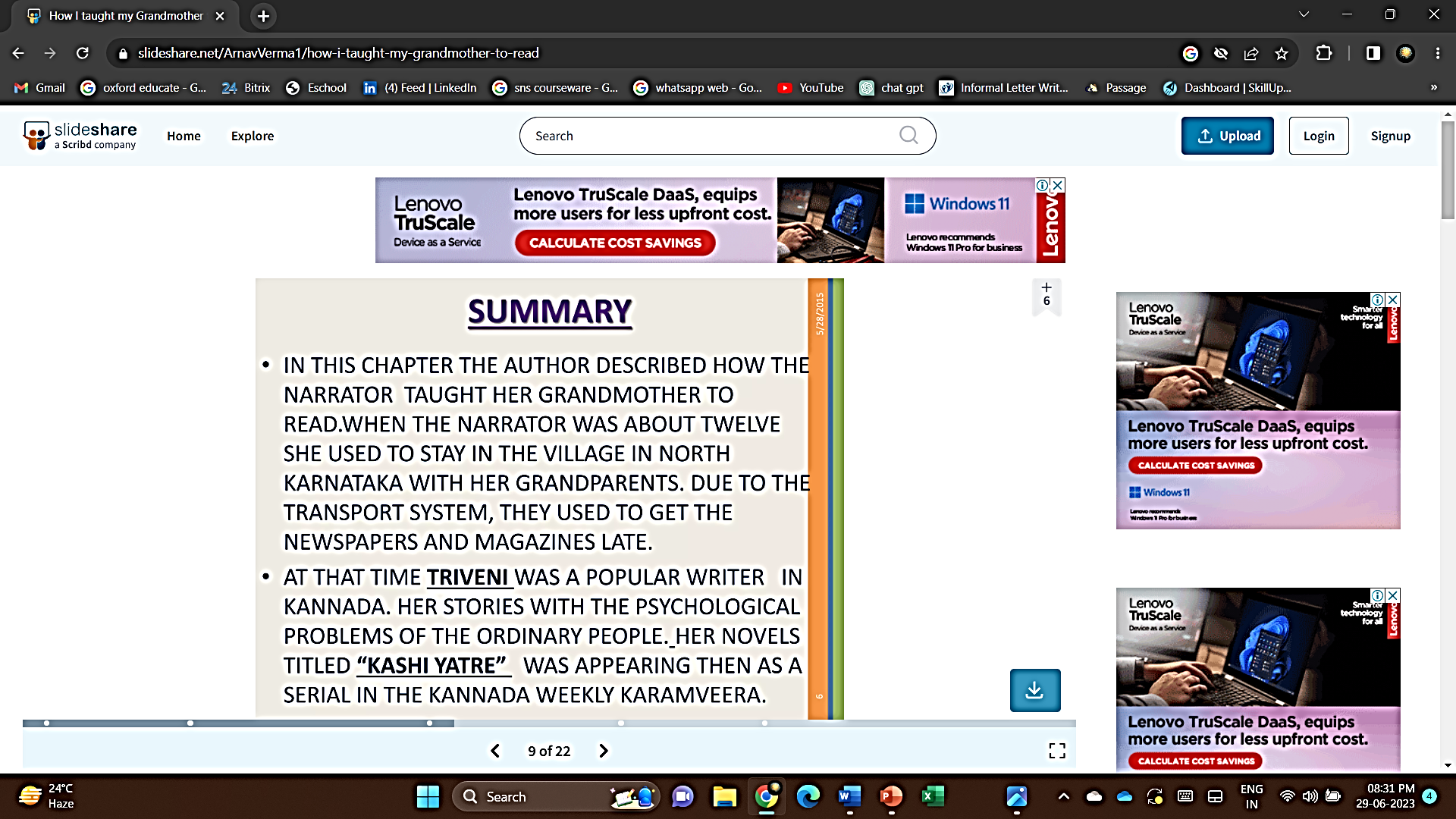 5/10
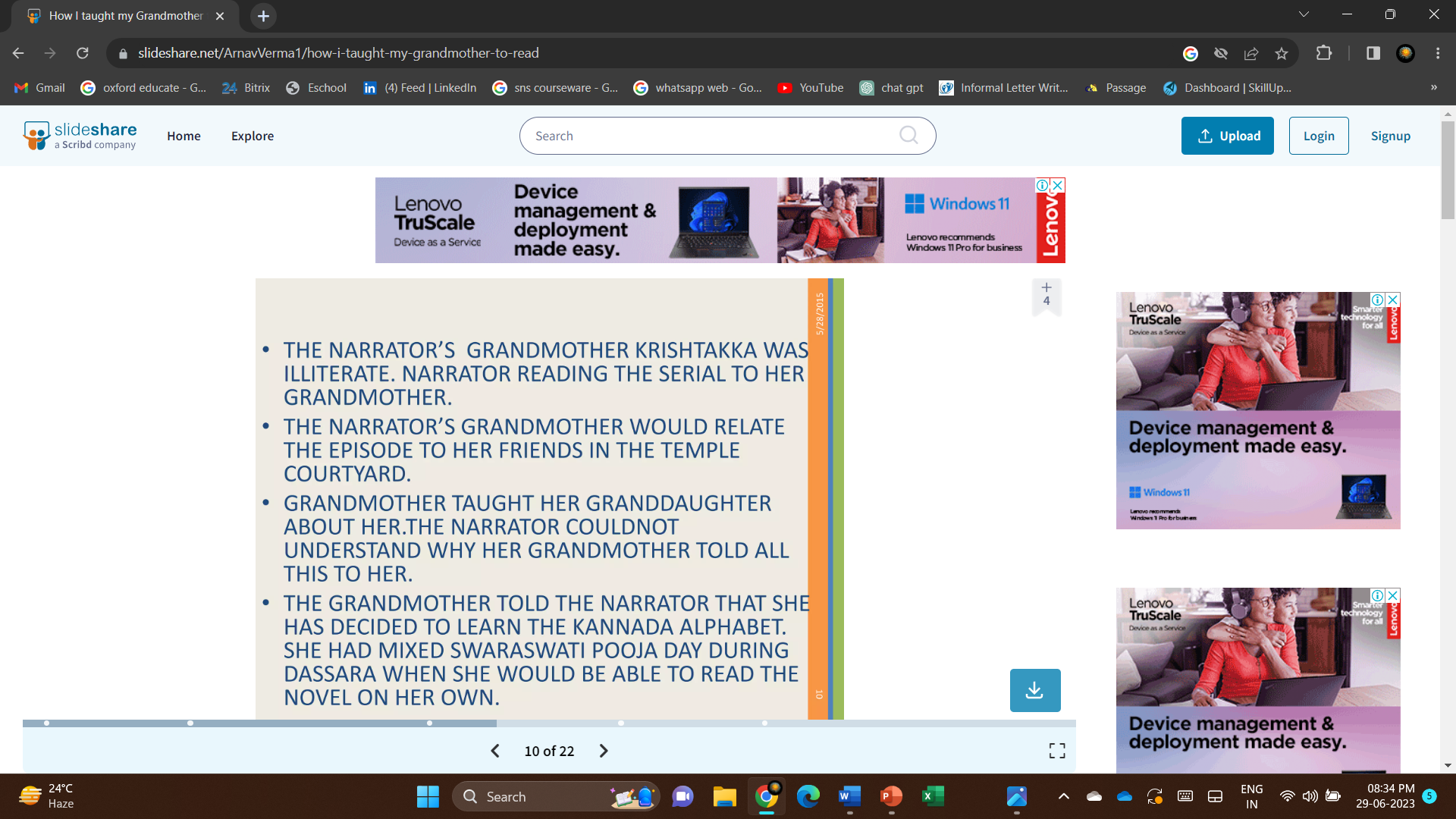 6/10
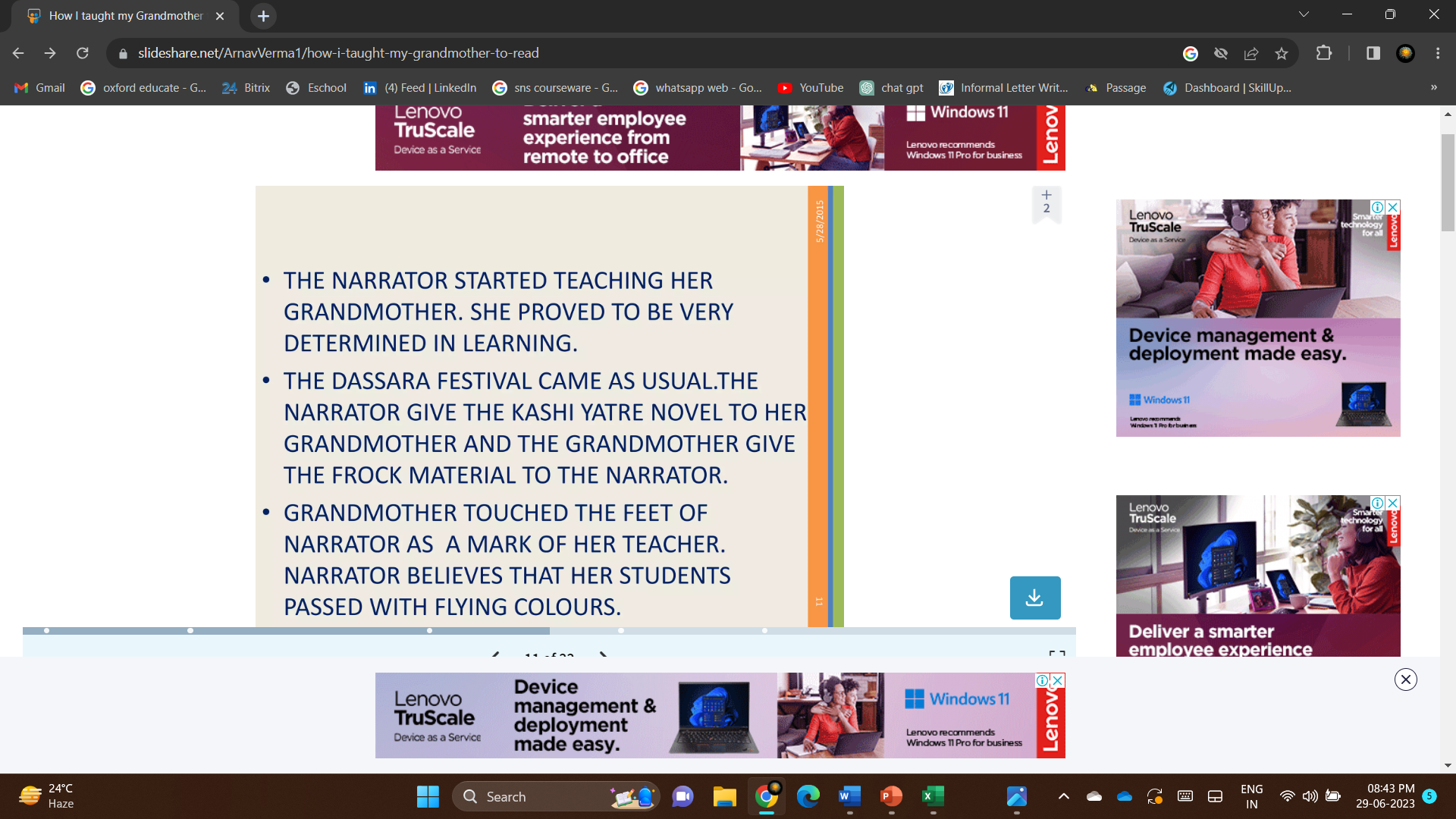 7/10
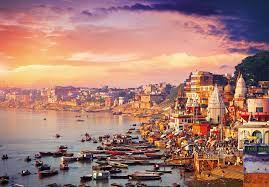 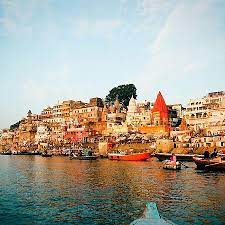 1
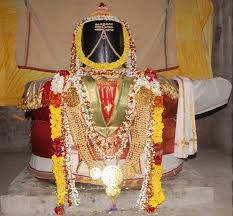 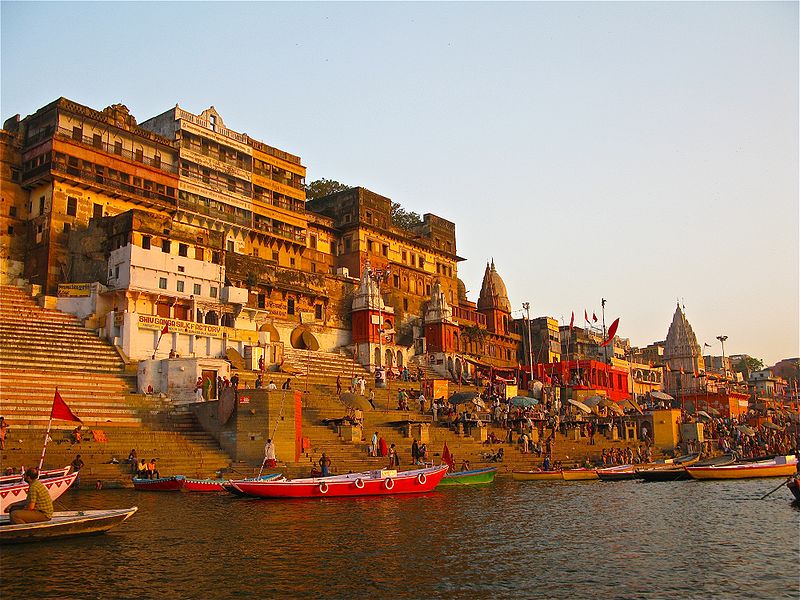 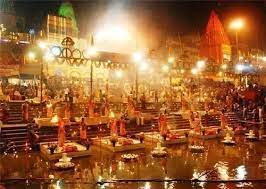 8/10
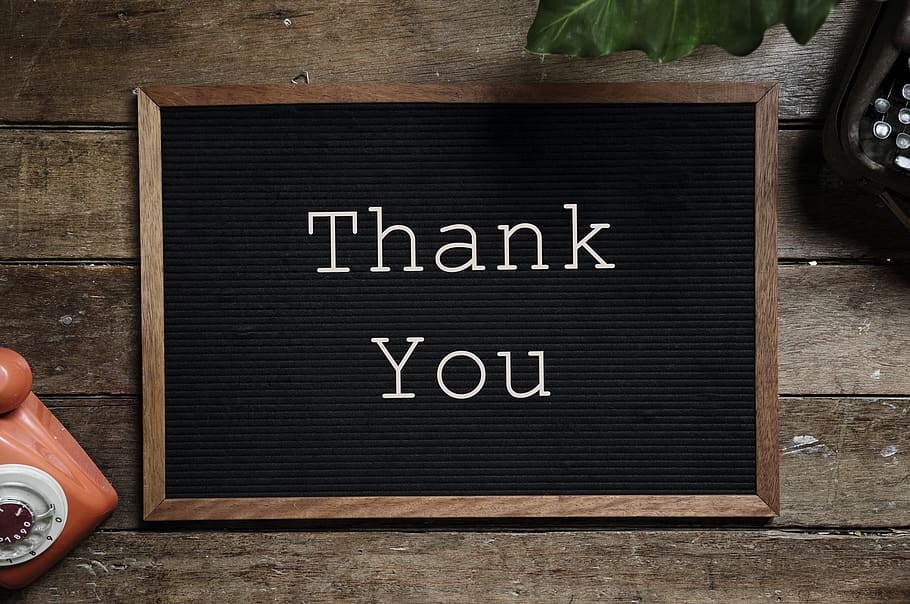 9/10